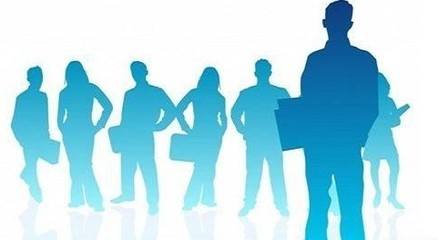 《人力资源管理》
项目八 ：劳动关系管理
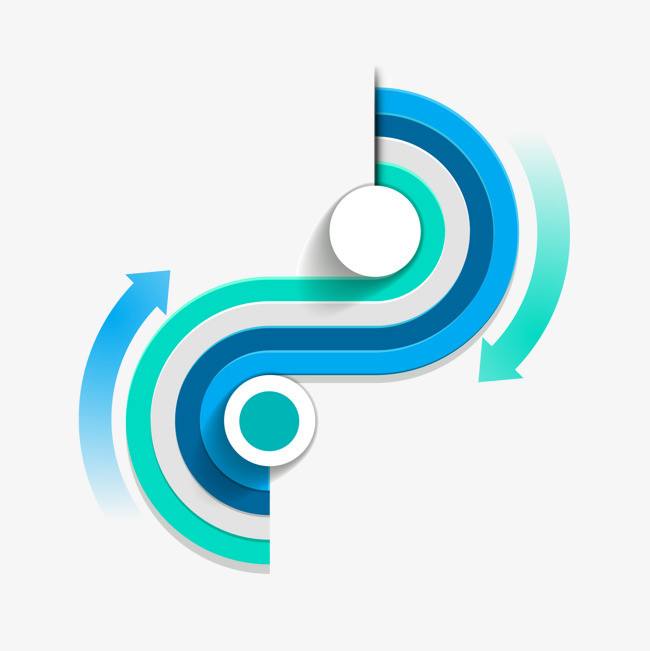 目录
任务一 明确劳动关系

任务二 进行劳动管理

任务三 制定社会保险

任务四 处理劳动争议
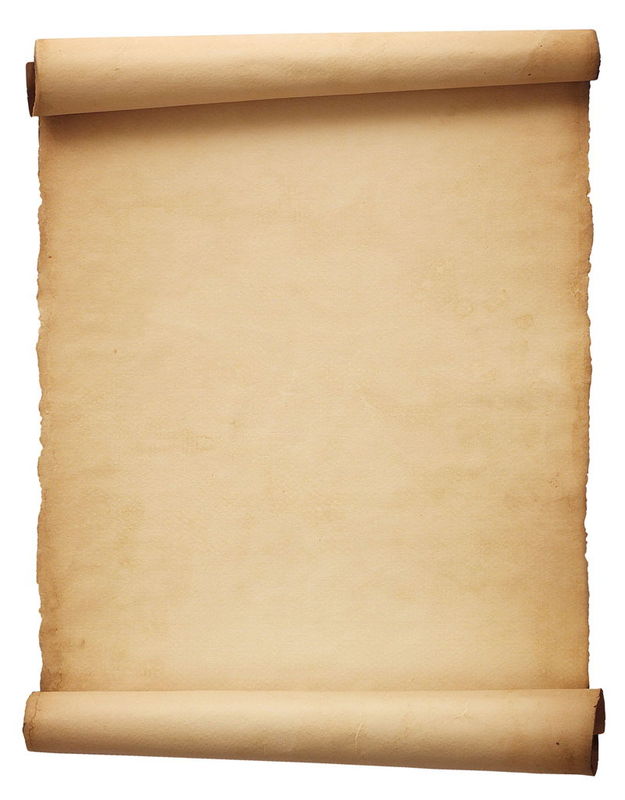 任务三：制定社会保险
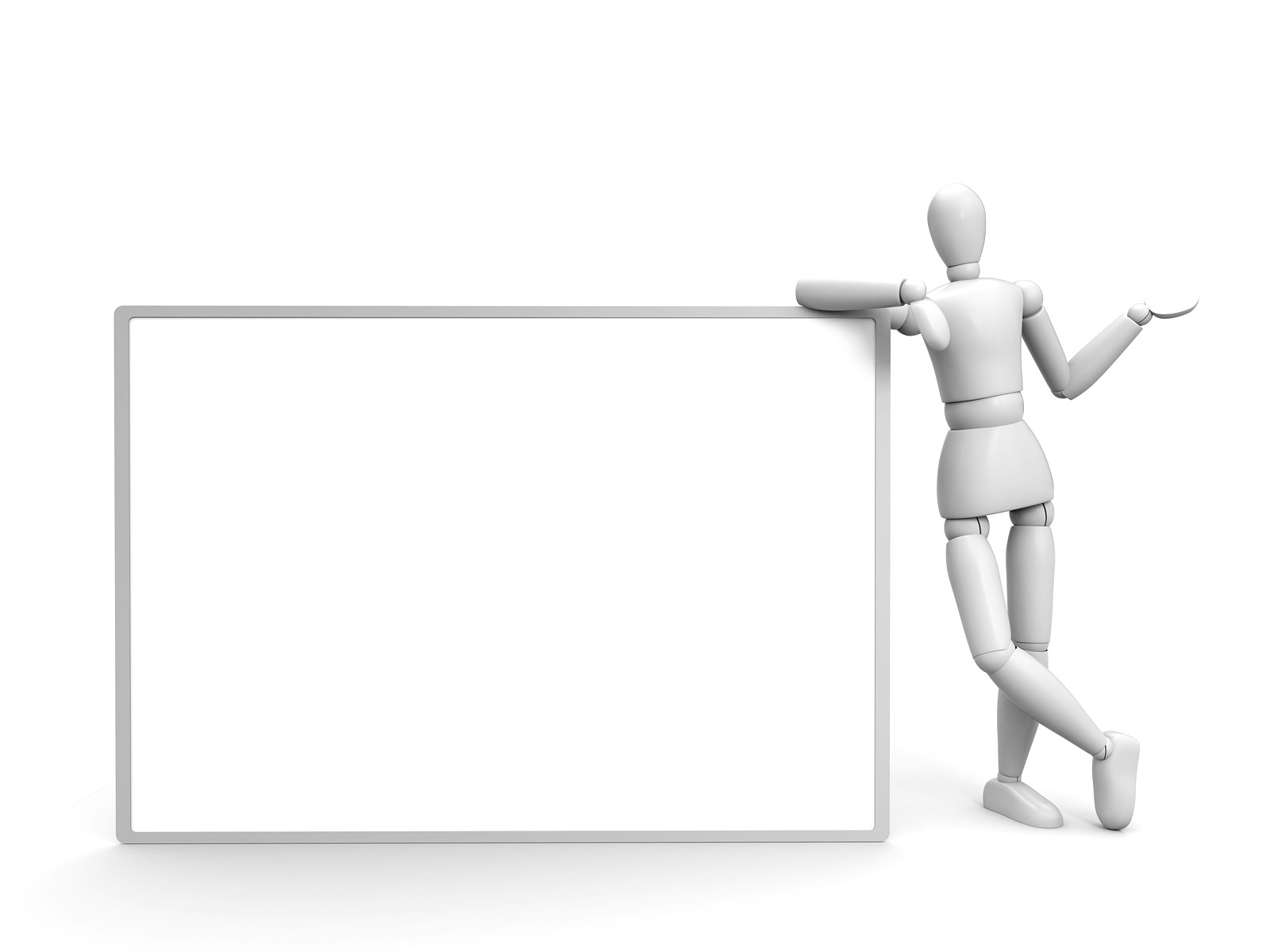 享受养老保险的法定年龄是老年人
养老保险的目的是为保障老年人的基本生活需求，为其提供稳定可靠的生活来源
养老保险是以社会保险为手段来达到保障目的的
一、养老保险
工伤保险费
的负担
无过错
补偿原则
二、工伤保险
（一）工伤保险的主要内容
（二）工伤认定的范围
（1）在工作时间和工作场所内，因工作原因受到事故伤害的；
（2）工作时间前后在工作场所内，从事与工作有关的预备性或者收尾性工作受到事故伤害的；
（3）在工作时间和工作场所内，因履行工作职责受到暴力等意外伤害的；
（4）患职业病的；
（5）因工外出期间，由于工作原因受到伤害或者发生事故下落不明的；
（6）在上下班途中，受到机动车事故伤害的；
（7）在工作时间和工作岗位，突发疾病死亡或者在48小时之内经抢救无效死亡的；
（8）在抢险救灾等维护国家利益、公共利益活动中受到伤害的；
（9）职工原在军队服役，因战、因公负伤致残，已取得革命伤残军人证，到用人单位后旧伤复发的。
（10）法律、行政法规规定应当认定为工伤的其他情形。
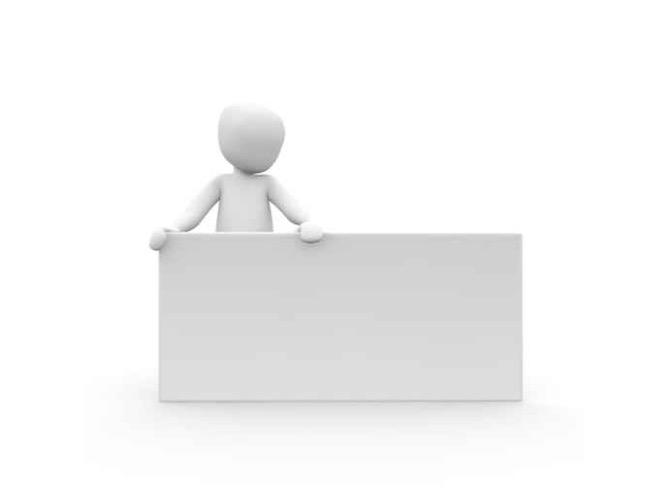 医疗保险是指对劳动者由于疾病、非因工负伤引起的医疗费用给予保障的制度。根据国务院规定，城镇所有用人单位，包括各种类型所有制形式的企业、机关、事业单位、社会团体、民办非企业单位及其员工，都要参加基本的医疗保险。。
三、医疗保险
四、失业保险
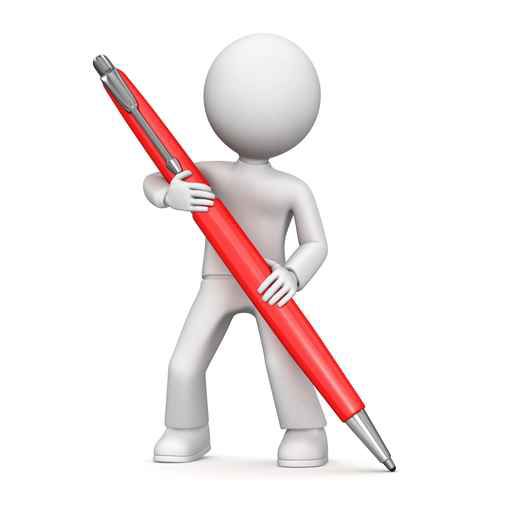 失业保险是指国家通过立法强制实行的，由社会集中建立基金，对因失业而暂时中断生活来源的劳动者提供物质帮助的制度。它是社会保障体系的重要组成部分，是社会保险的主要项目之一。
政策规定应该参加失业保险的单位和人员有：国有企业、城镇集体企业、外商投资企业、城镇私营企业和其他城镇企业及其职工，事业单位及其职工。
生育保险的概念
生育保险待遇的内容
五、生育保险
本项目结束
谢谢聆听